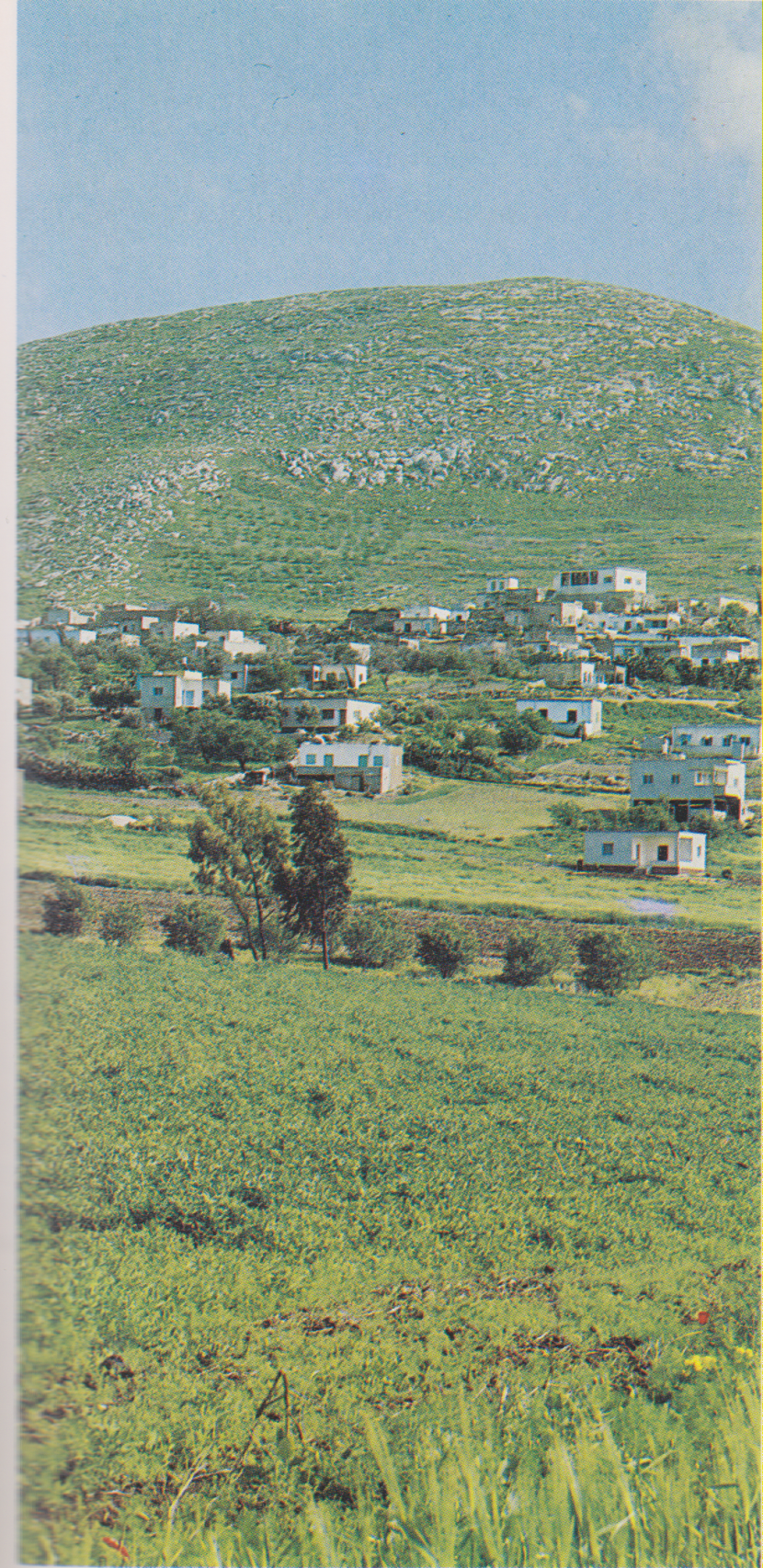 Naim, panorama del villaggio.
Villaggio di Naim sul pendio del Gebel Dahi